گزارش هفته سلامت مردان ایرانیمرکز بهداشت شهرستان کرمانشاه واحد سلامت خانواده
سال 1390
جلسه هماهنگی برگزاری هفته سلامت مردان
جلسه هماهنگی برگزاری هفته سلامت مردان باحضورریاست محترم مرکز بهداشت شهرستان کرمانشاه
تهیه گزارش خبری ومصاحبه با آقای دکتر بحیرایی درروز بزرگداشت هفته سما توسط صدا وسیما
طبخ آبزیان باهمکاری شیلات در روز بزرگداشت سما
تشکیل جلسه آموزشی جهت آقایان مراکزدر هفته سما
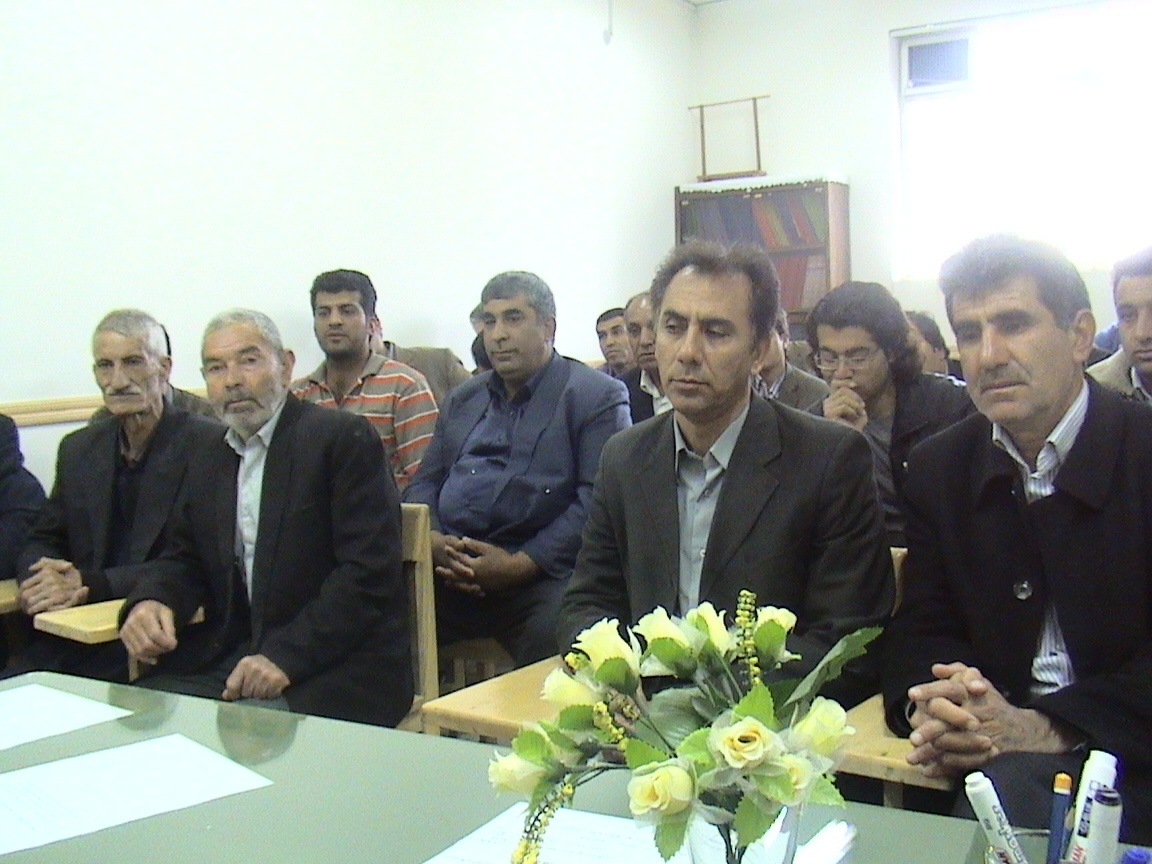 مشاوره رایگان در مراکزتوسط کارشناس روان
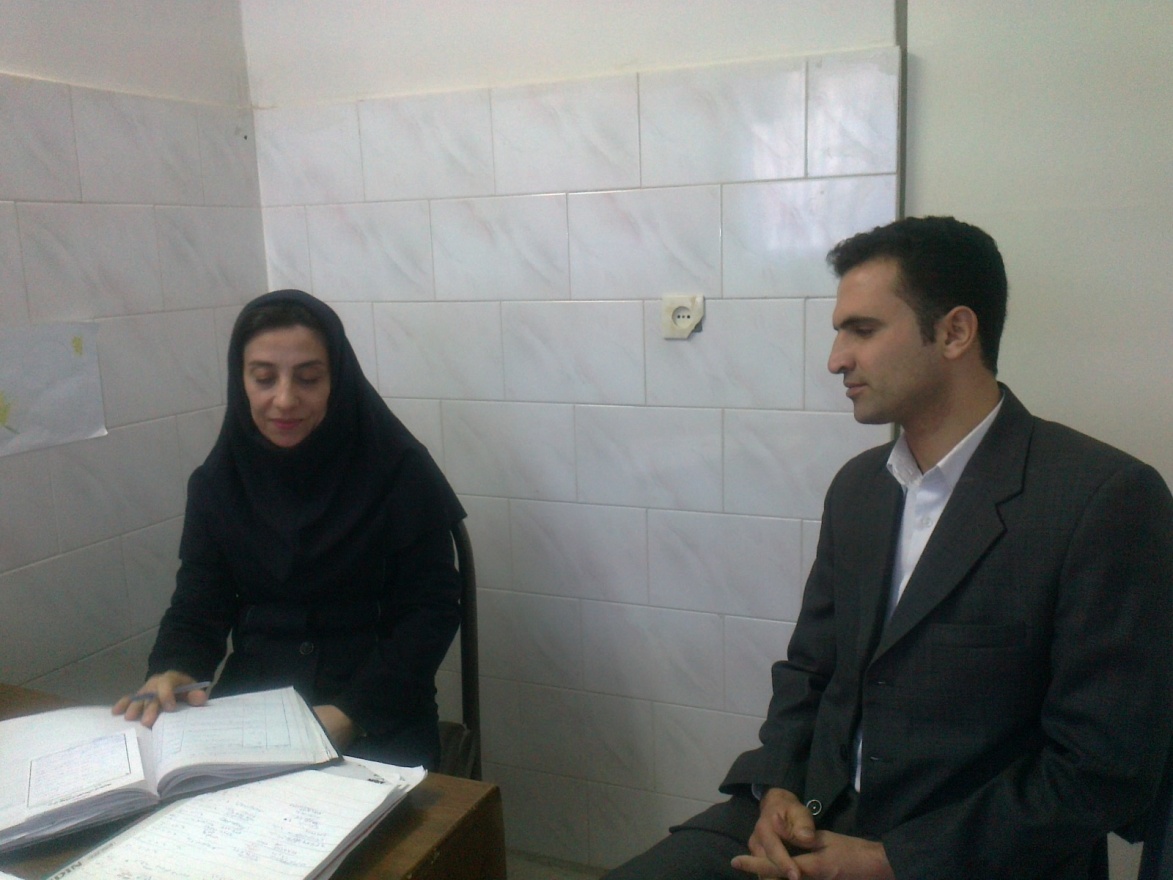 اجرای ورزش صبحگاهی درستاد شهرستان کرمانشاه
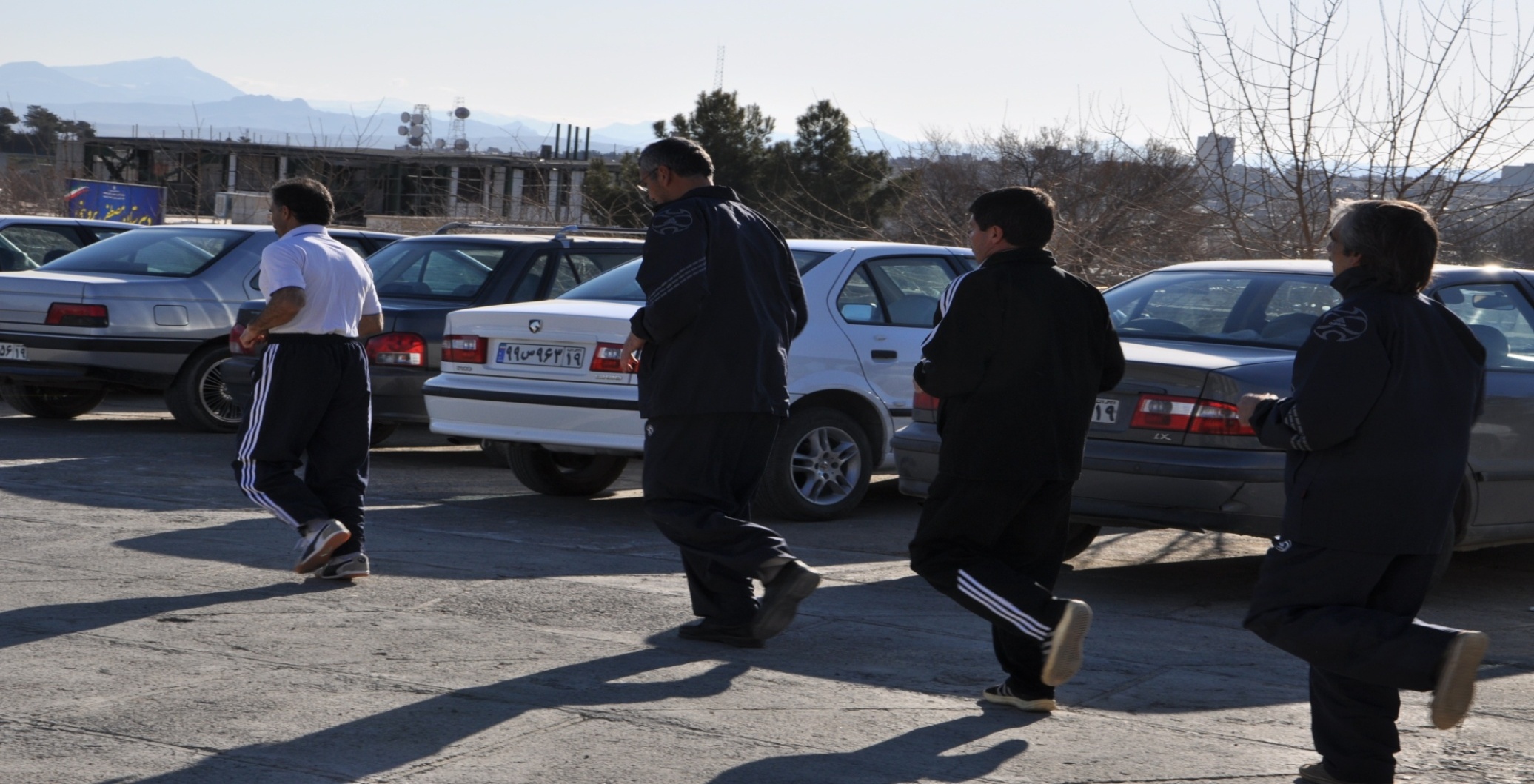 تشکیل جلسه آموزشی جهت رابطین بهداشتی مراکزدر هفته سما
ویزیت ومشاوره رایگان در مراکز
ویزیت رایگان آقایان درآموزش وپرورش ماهیدشت
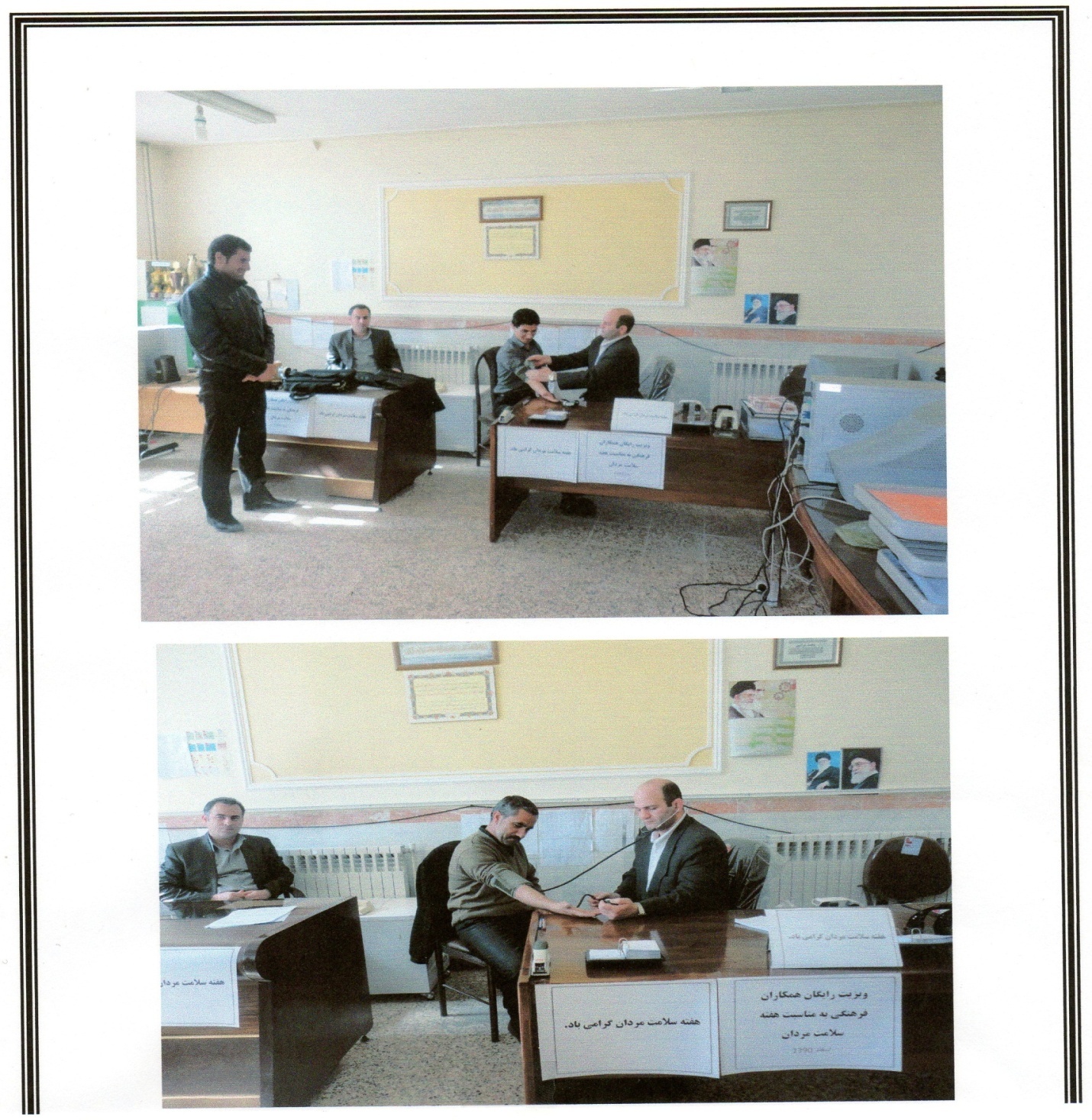 ویزیت رایگان آقایان در مراکز
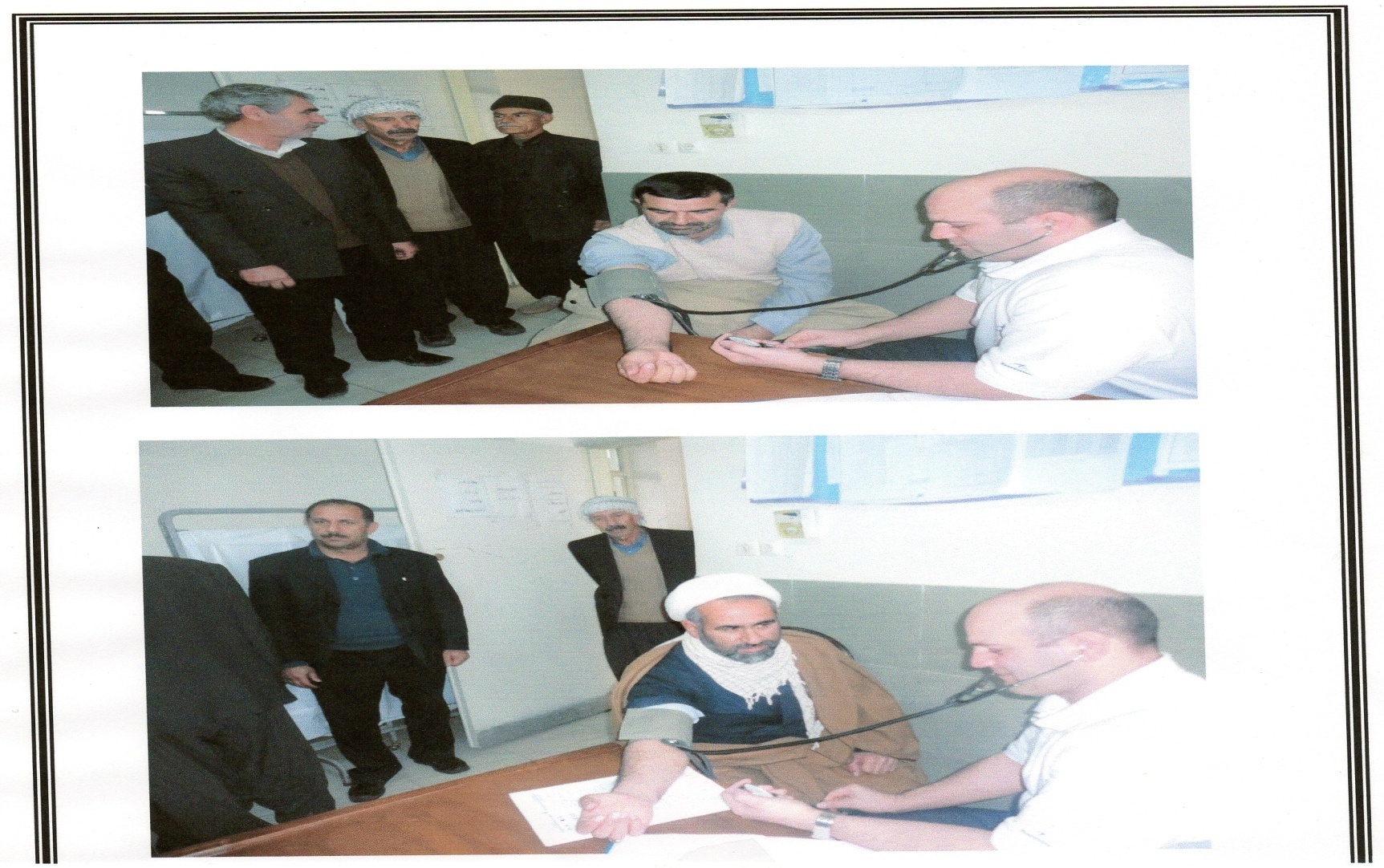 تهیه ونصب 6 تخته پلاکارد
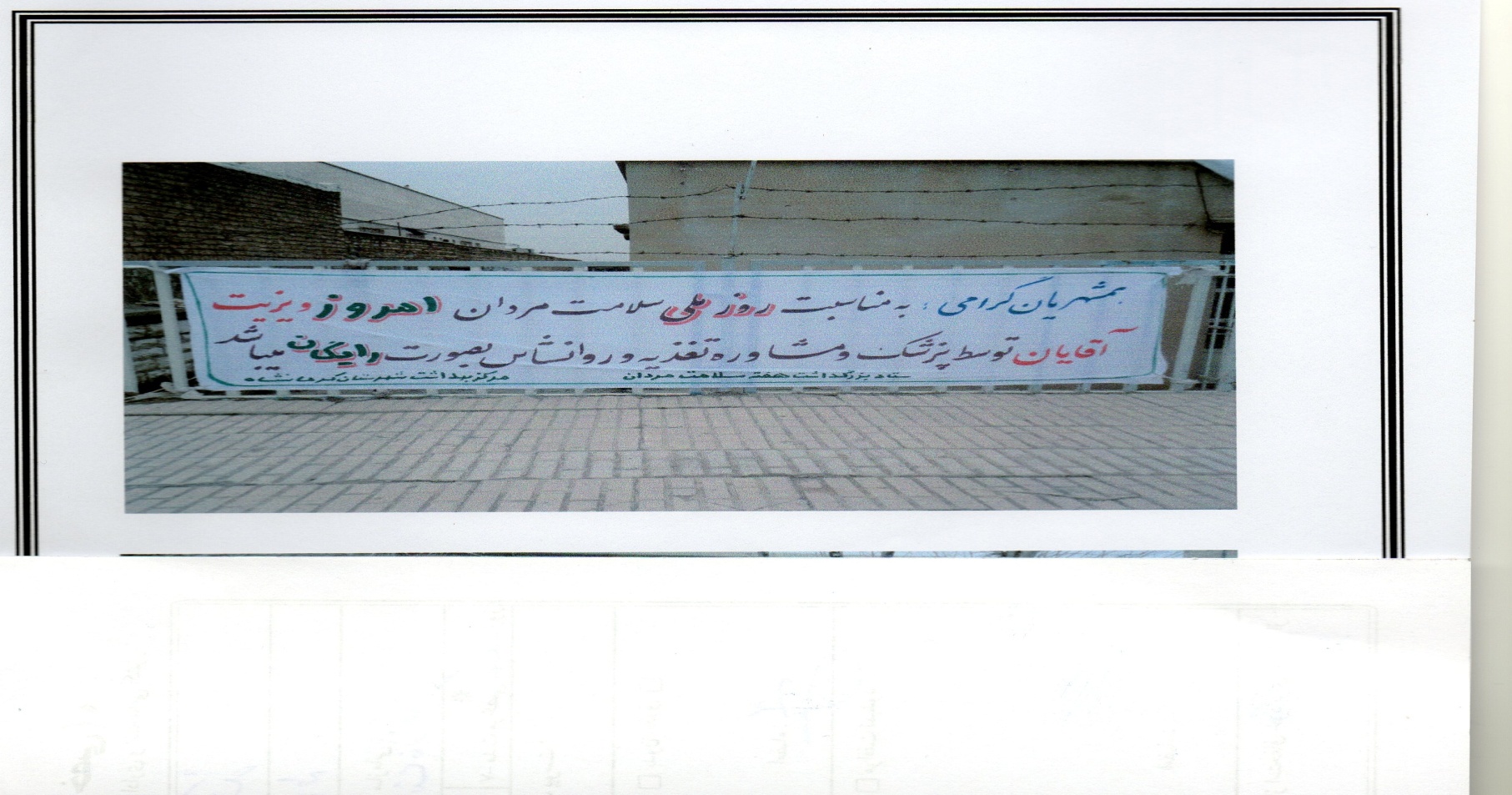 چاپ مقاله در روزنامه محلی در تاریخ 90/12/2
مراسم بزرگداشت سما در مرکز بهداشت شهرستان کرمانشاه
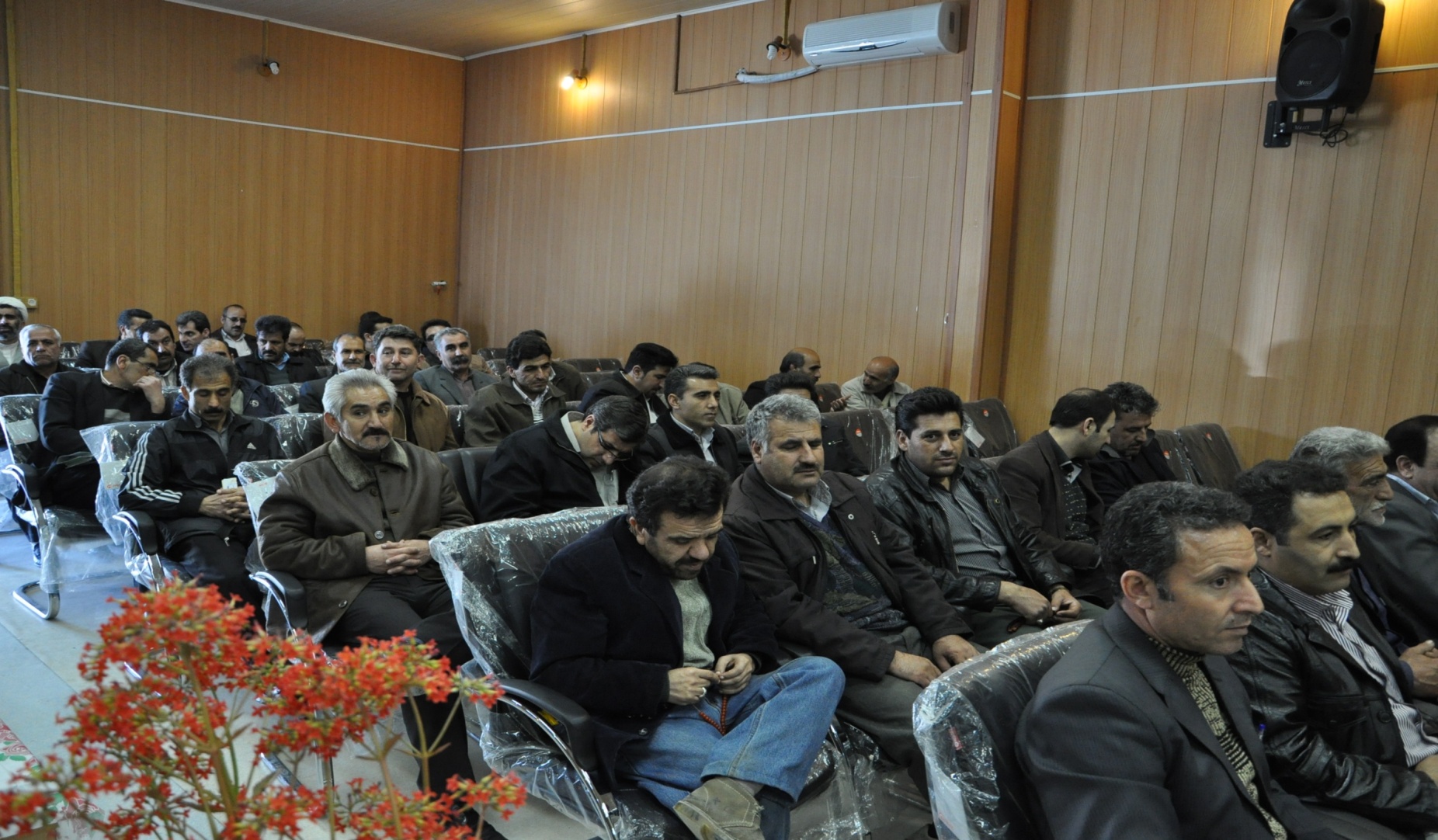 مراسم بزرگداشت سما در مرکز بهداشت شهرستان کرمانشاه
مراسم بزرگداشت سما در مرکز بهداشت شهرستان کرمانشاه
طبخ آبزیان باهمکاری شیلات در روز بزرگداشت سما
مراسم بزرگداشت سما در مرکز بهداشت شهرستان کرمانشاه
طبخ آبزیان باهمکاری شیلات در روز بزرگداشت سما
طبخ آبزیان باهمکاری شیلات در روز بزرگداشت سما